Numbers 0–30
Numbers 0–30
© by Vista Higher Learning, Inc. All rights reserved.
1.2-1
Numbers 0–30
Before a masculine noun, uno shortens to un. Before a feminine noun, uno changes to una.
un hombre ➞ veintiún hombres
una mujer ➞ veintiuna mujeres
© by Vista Higher Learning, Inc. All rights reserved.
1.2-1
Numbers 0–30
¡ojo! Uno and veintiuno are used when counting (uno, dos, tres… veinte, veintiuno, veintidós…). They are also used after a noun, even if it is feminine (la lección uno).
© by Vista Higher Learning, Inc. All rights reserved.
1.2-3
Numbers 0–30
To ask how many, use ¿Cuántos? with a masculine noun and ¿Cuántas? with a feminine noun. Hay means both there is and there are. Use ¿Hay…? to ask Is/Are there…? Use no hay to express there is/are not.
© by Vista Higher Learning, Inc. All rights reserved.
1.2-4
Numbers 0–30
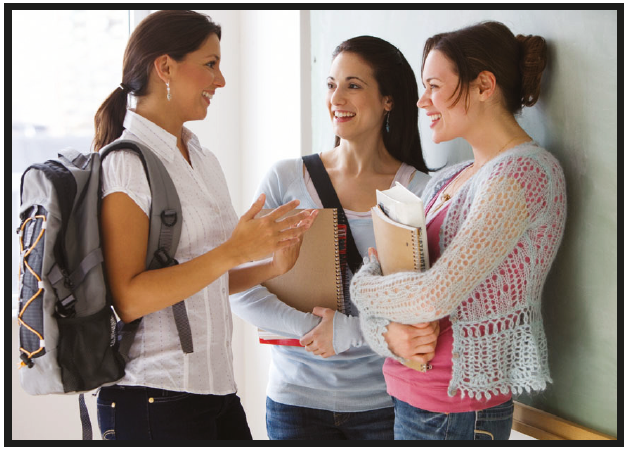 © by Vista Higher Learning, Inc. All rights reserved.
1.2-5